Regional StructureHigh Lava Plains
-Reviewed by Jody R. Becker-
Post Laramide Forces at Work
Some Possible Models for Deformation
Trench pull and Subduction zone rollback
Rotation of the Cascadia Forearc
Development and propagation of San Andreas and Walker Lane fault systems
Collapse of the crust due thickening of Laramide crust
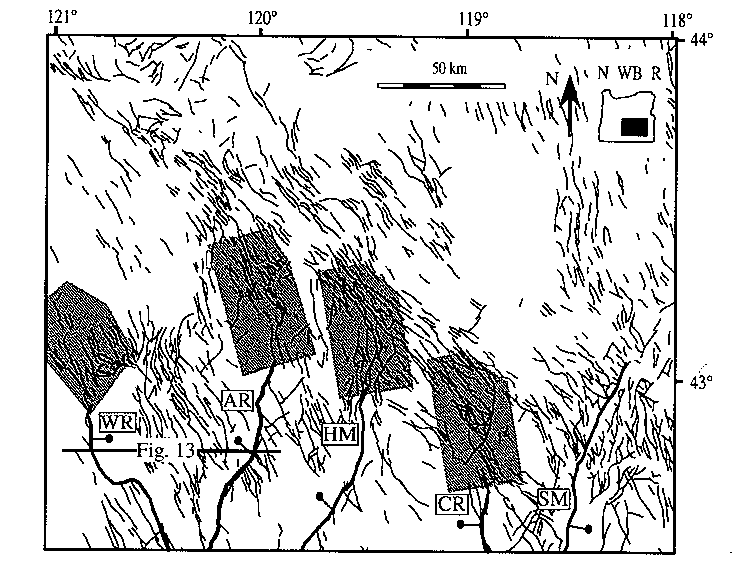 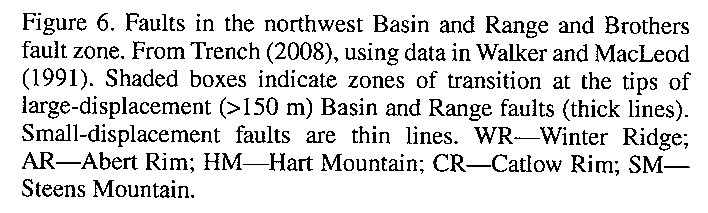 Structurally
Wide diffuse zone of NW striking Faults
	 Tens of meters long 
	Strike NW
	Brothers Fault Zone (intracontinental transform fault)
	Seperates Basin and Range from non extending crust of HLP
Basin and Range
	Strike N-NW to N-NE and are tens of kilometers long
	Widely spaced, bound to the Grabens
Faults of both trends occur in both provinces
Rotation Point
Central Oregon and Washington Border
	GPS data identifies a rotational axis that increases southward into the Basin and Range
	Paleomagnetic data suggests that Oregon has been extended by ~17% in the past 15 Mya
	N-NW movement of the Pacific Plate has “pulled” continental material with it 
	Moving at `52mm/year since 8 Mya 
	Results in extension in the E-W directions and lateral shear
Possible Pivot Points